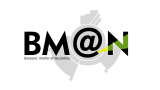 8th collaboration meeting
DIRAC use for BM@N tasks: status and perspectives
Konstantin Gertsenberger, Igor Pelevanyuk, Dmitry Tsvetkov
7 October 2021
2
A moment of retrospective
6th BM@N collaboration meeting:
	General information about DIRAC and how it may be useful for BM@N tasks
7th BM@N collaboration meeting:
	Initial tests have been successfully performed. Basic workflow and scripts designed and presented.
8th BM@N collaboration meeting:
	First real(useful) Monte-Carlo have been performed!
3
File types
4
BMN offline job types
5
JINR Main Resources
Tapes
Disks
EOS LIT
EOS HybriLIT
EOS LHEP
EOS
EOS
EOS
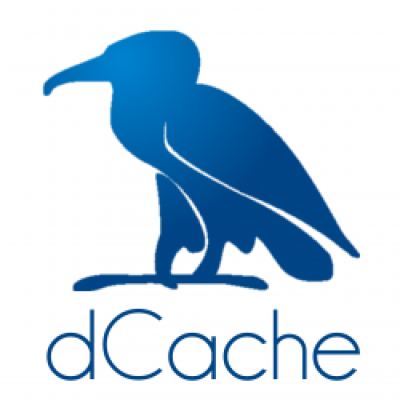 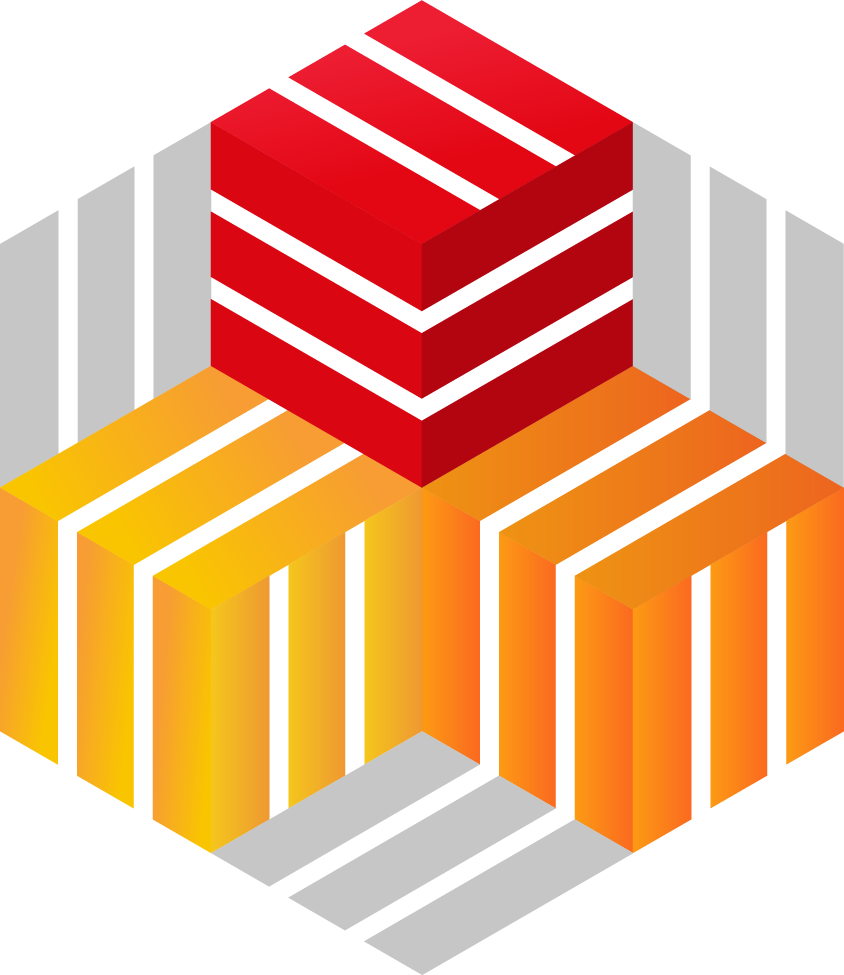 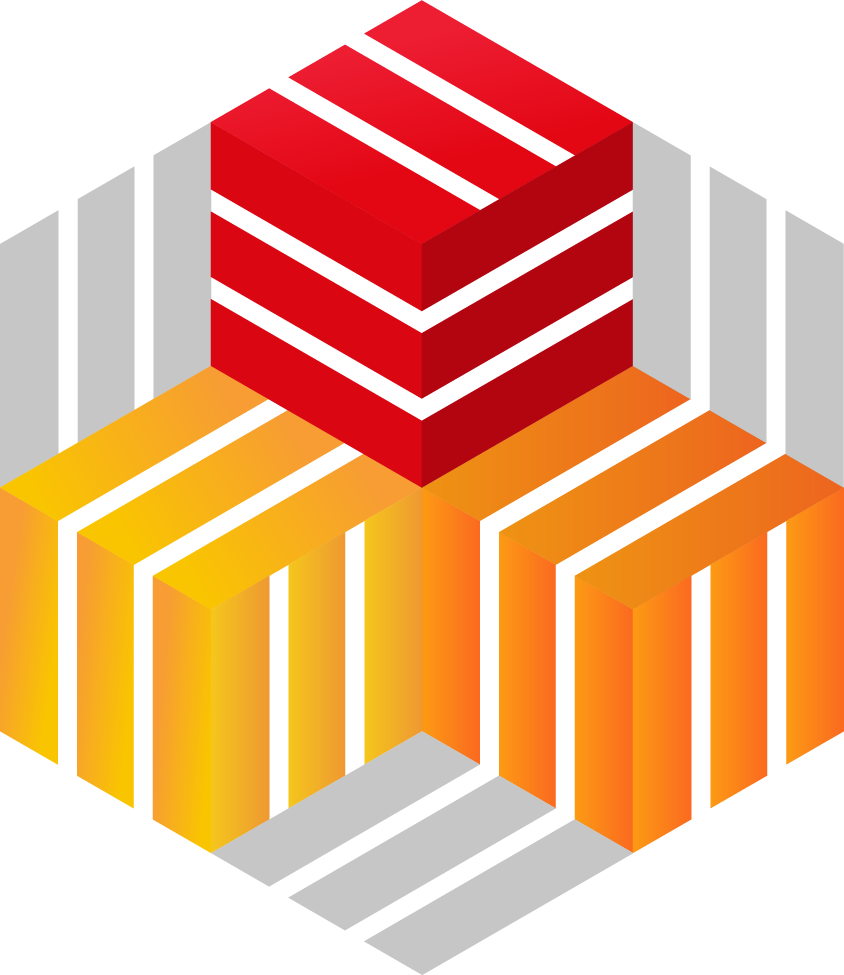 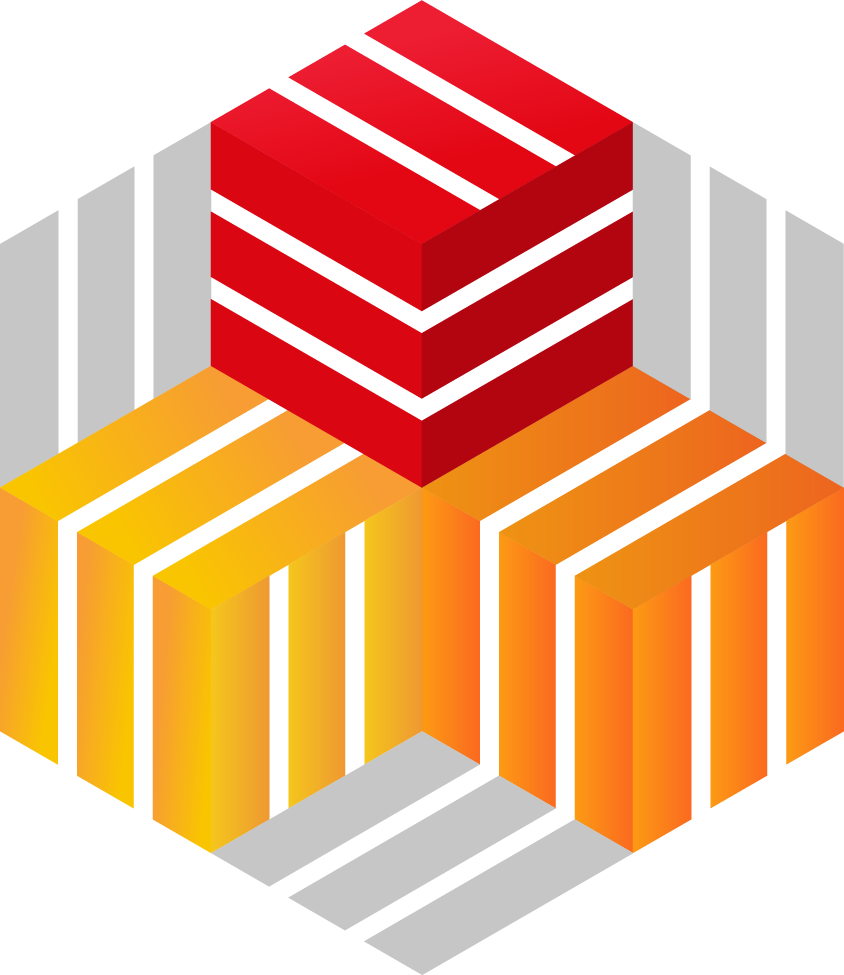 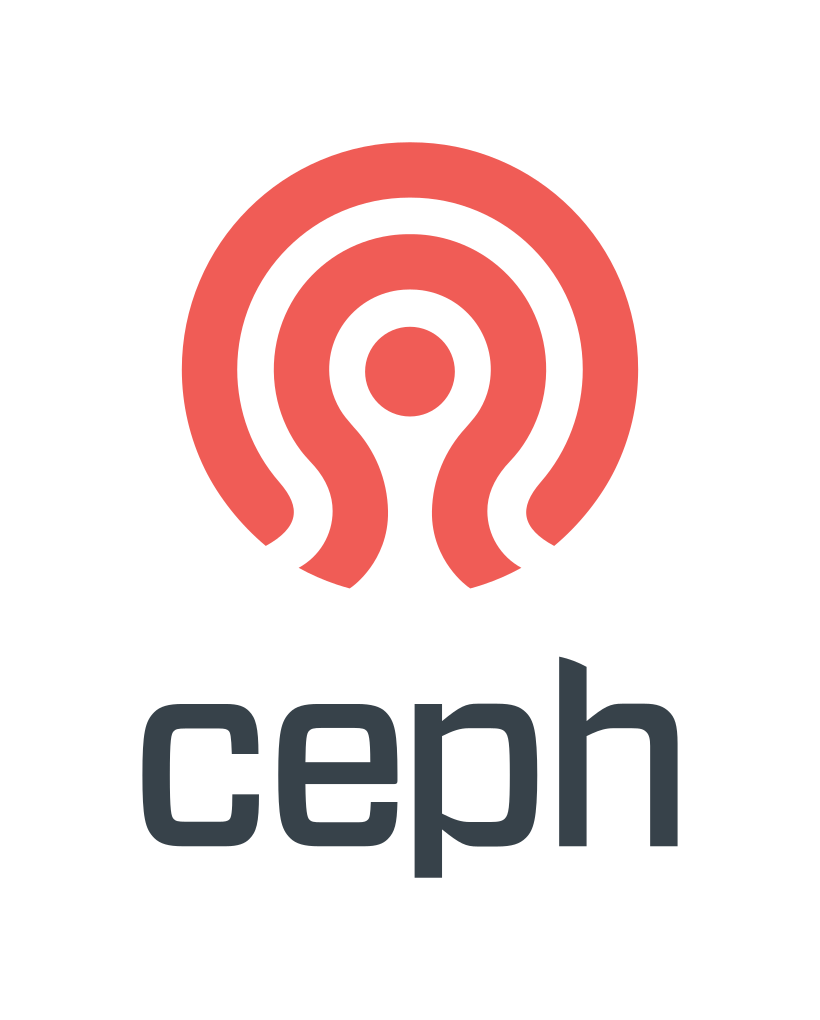 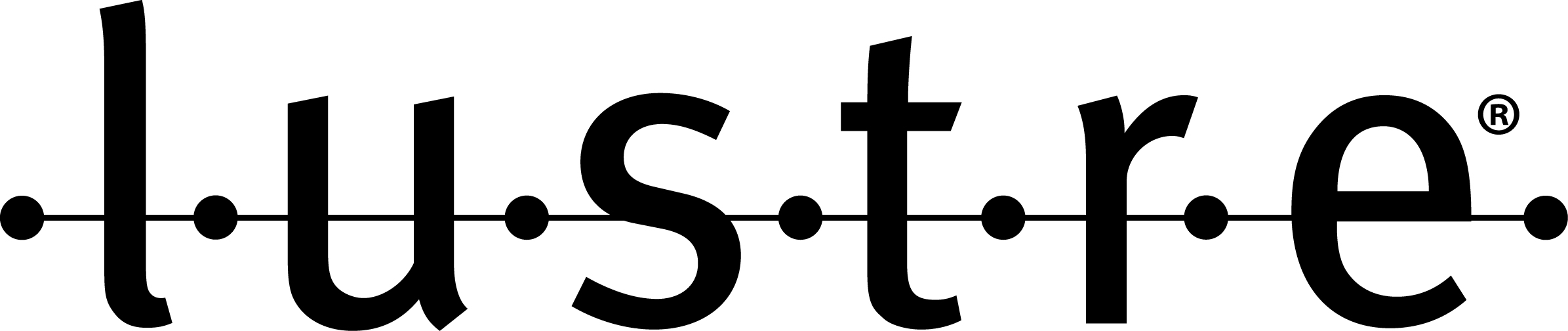 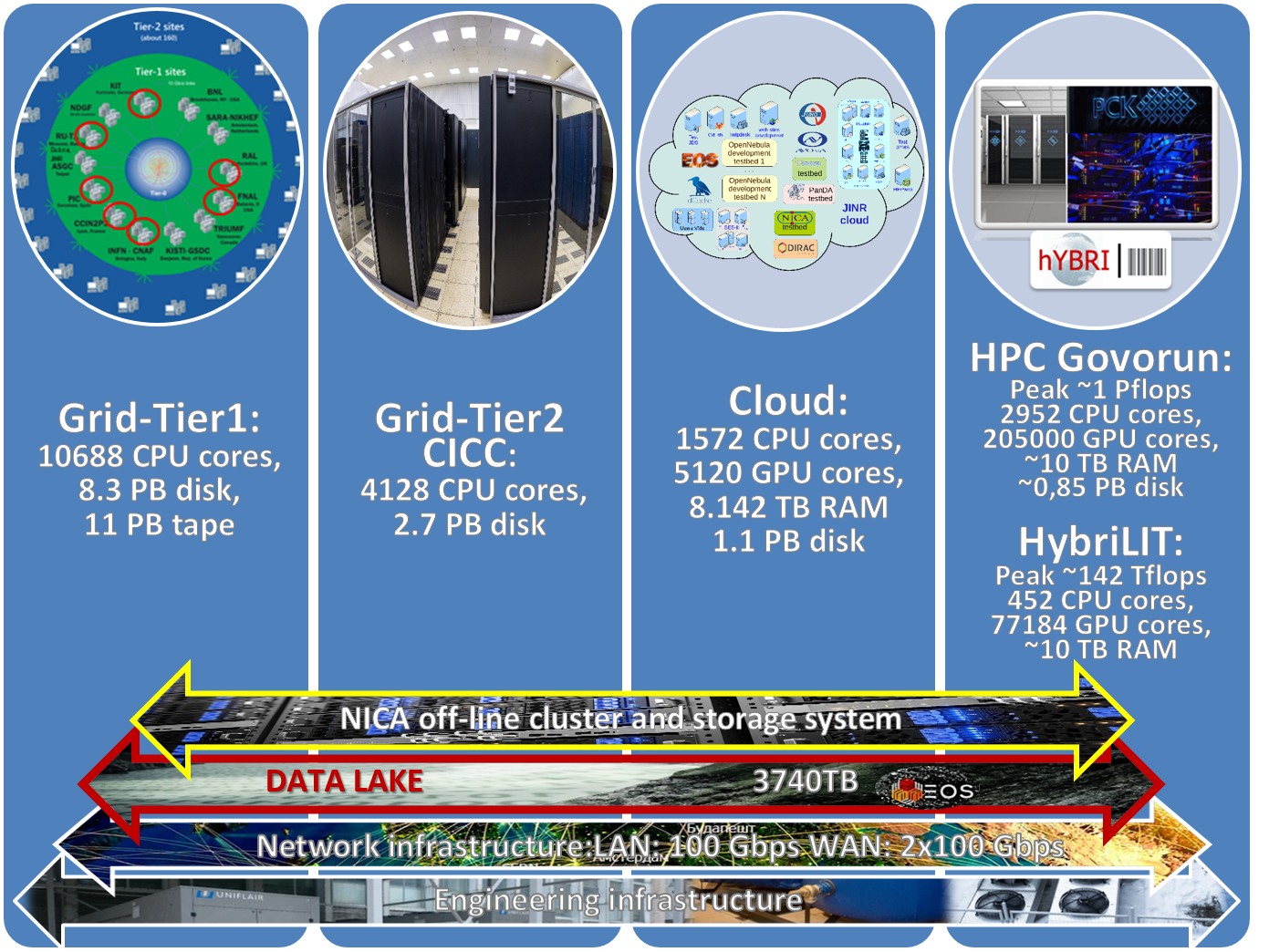 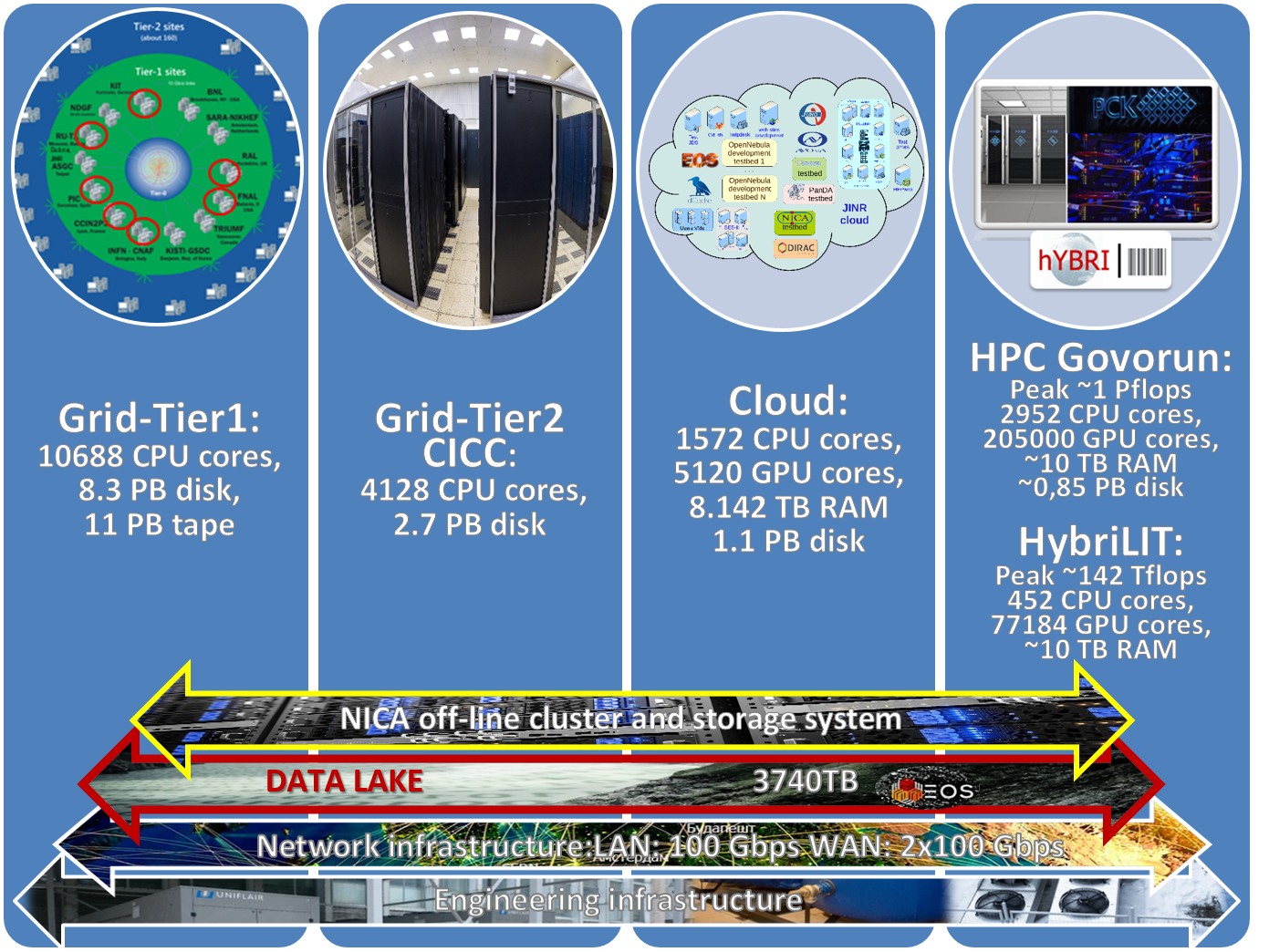 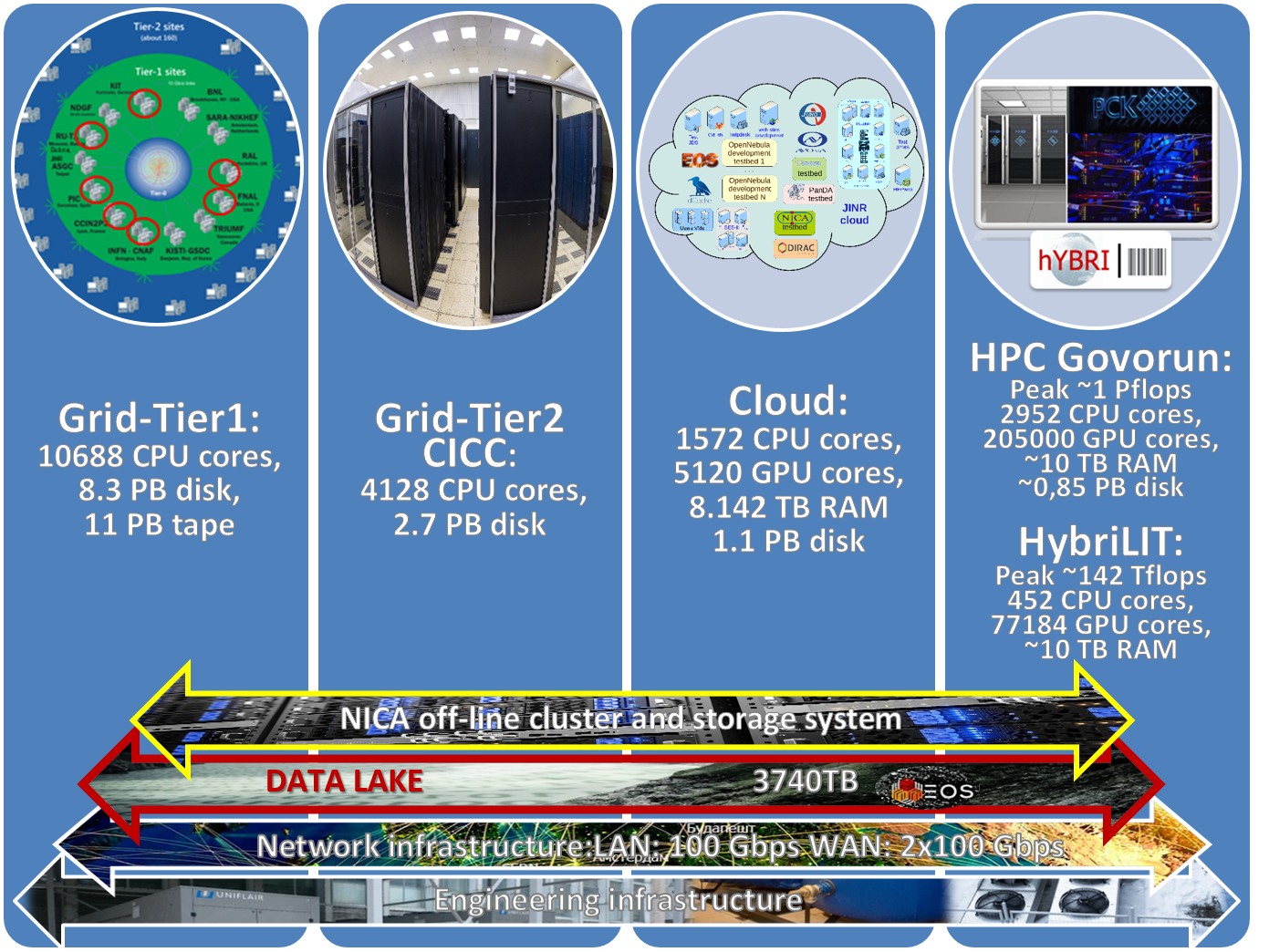 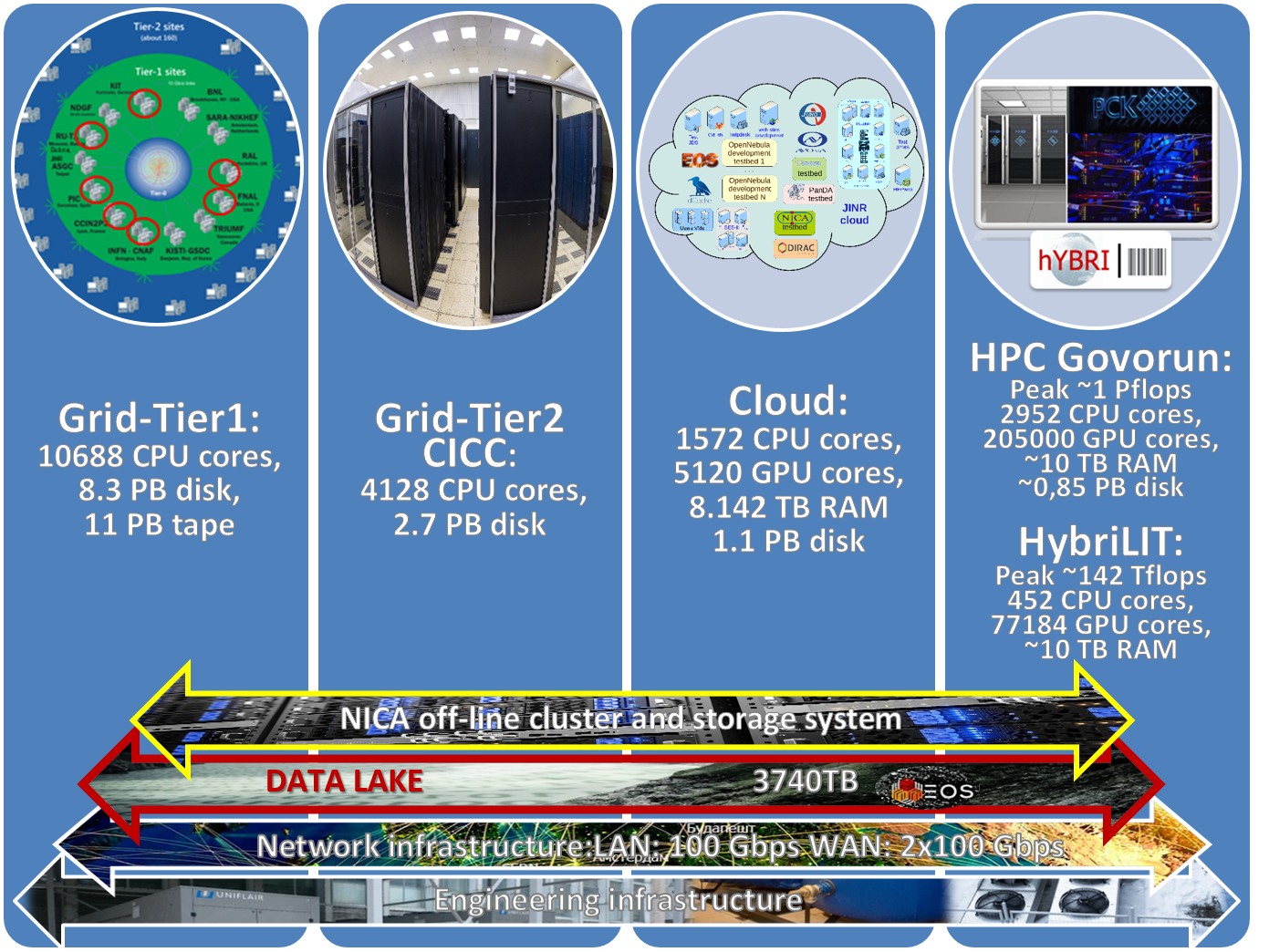 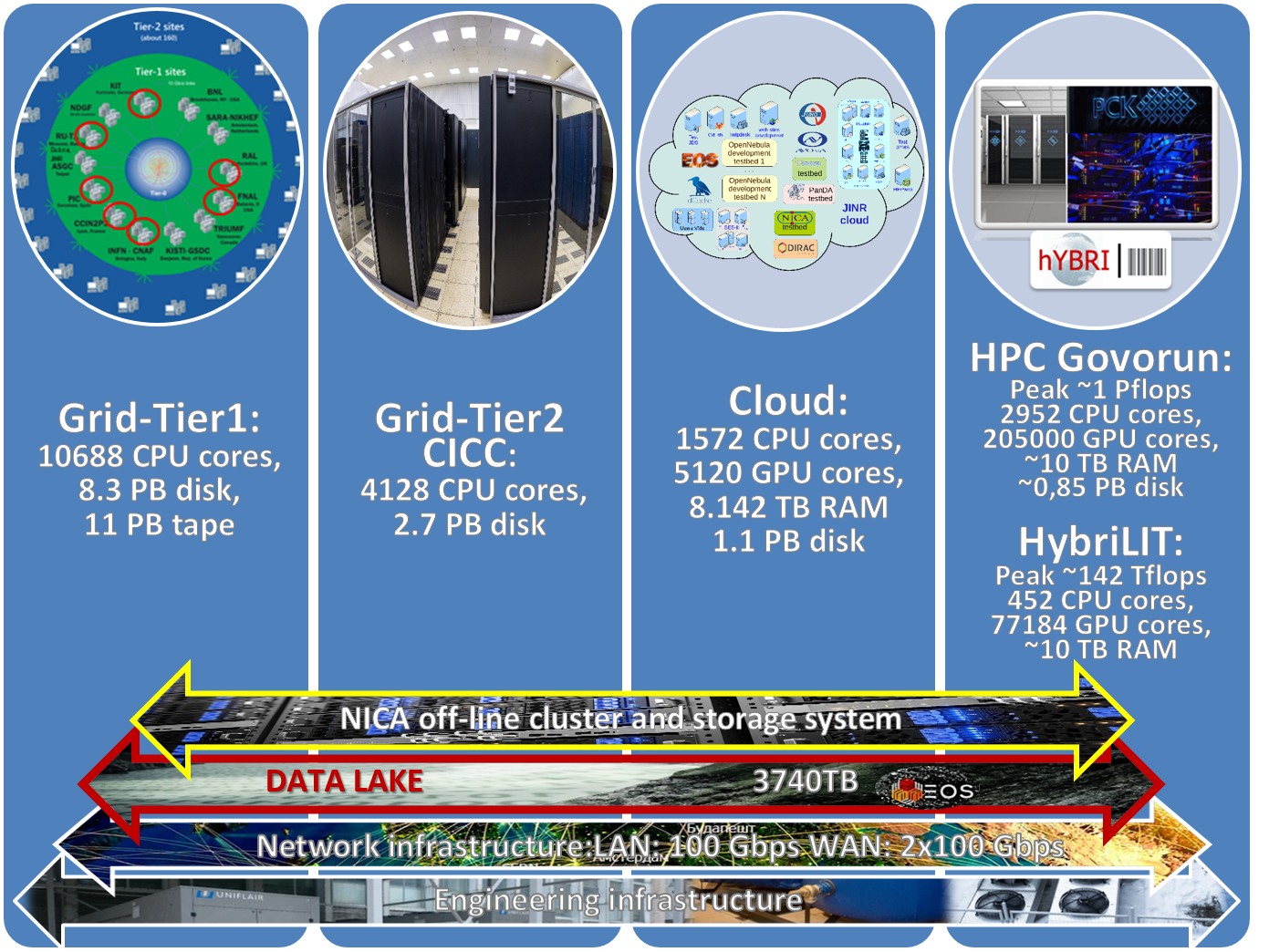 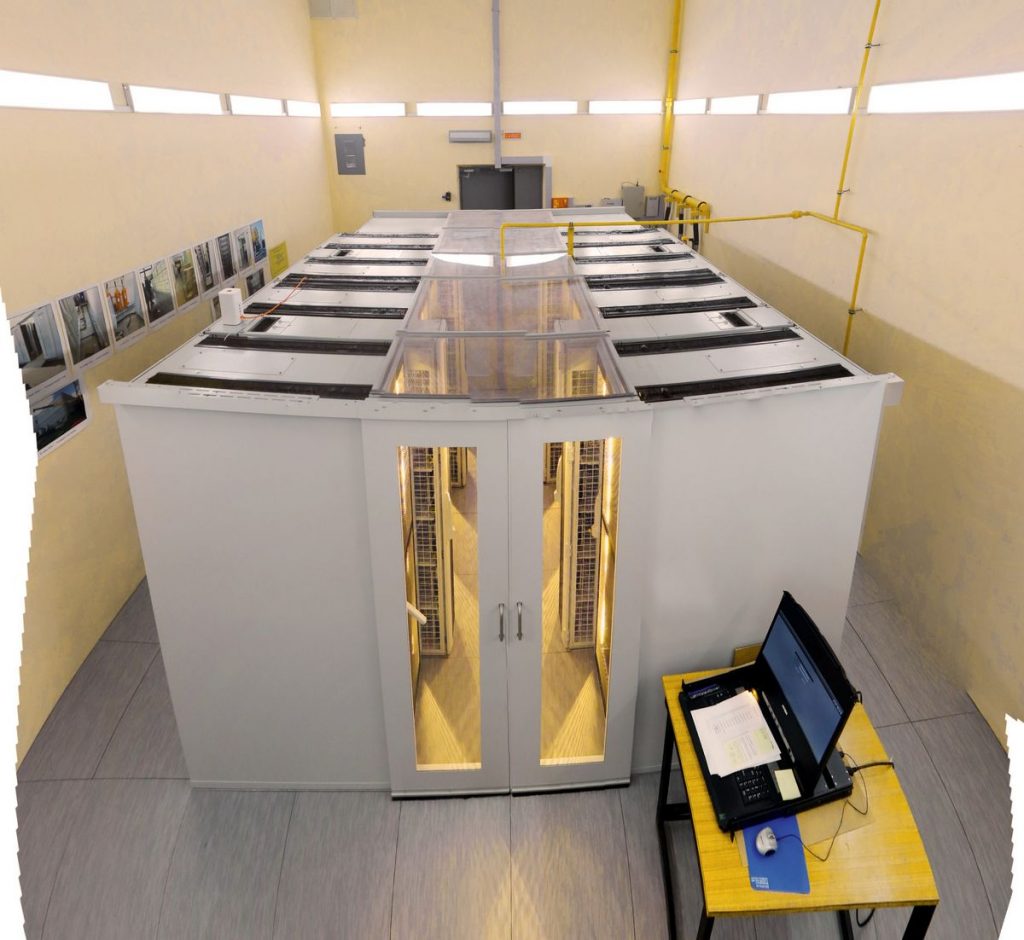 Tier-2/CICC
Clouds
Govorun/HybriLIT
NICA Cluster
Tier-1
HybriLIT auth
NICA CLUSTER auth
Direct auth
LIT auth
Create VM
manually
SLURM job submit
SLURM job submit
SGE job submit
6
What is DIRAC?
DIRAC provides all the necessary components to build ad-hoc grid infrastructures interconnecting computing resources of different types, allowing interoperability and simplifying interfaces.  This allows to speak about the DIRAC interware.
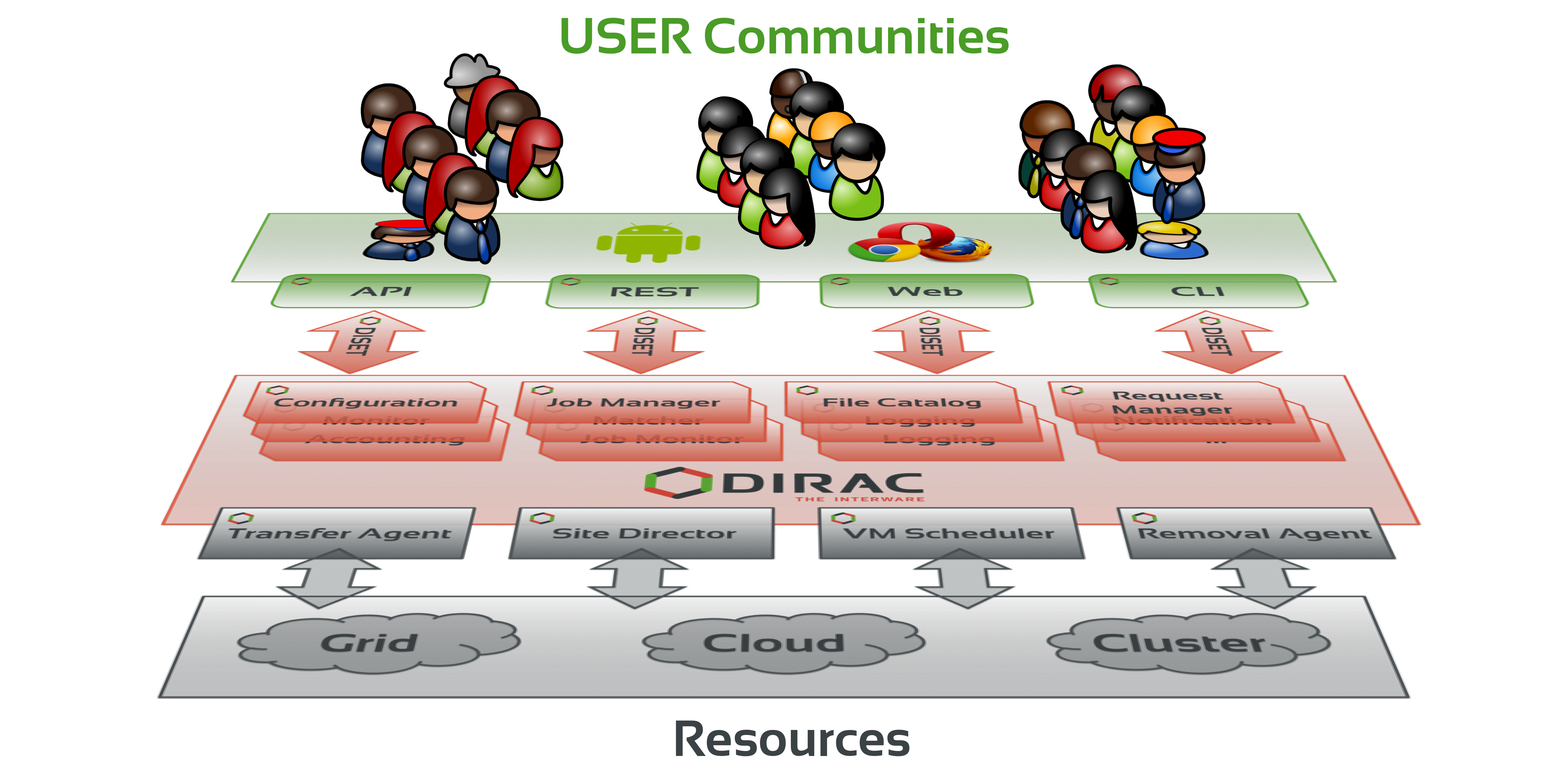 Web
CLI
API
REST
7
What was done in JINR
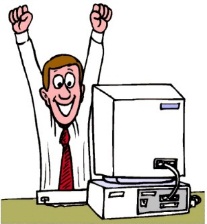 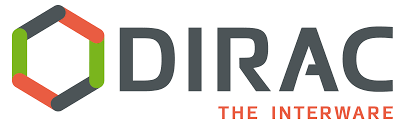 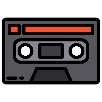 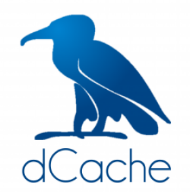 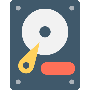 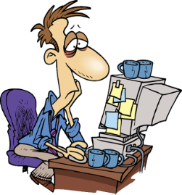 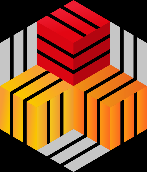 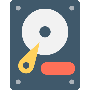 EOS
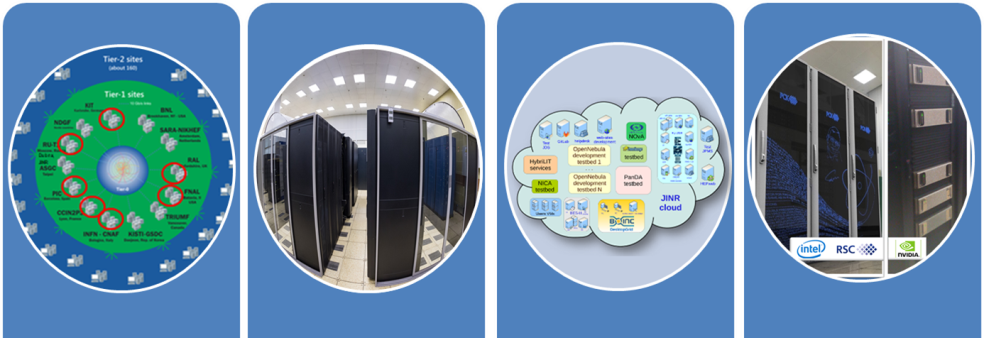 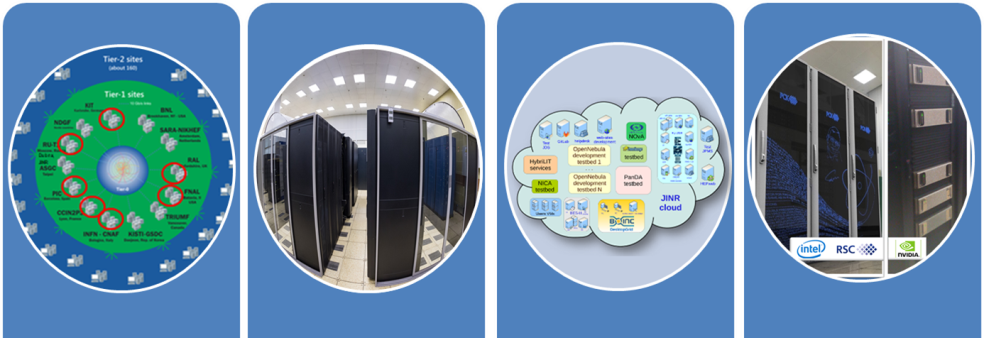 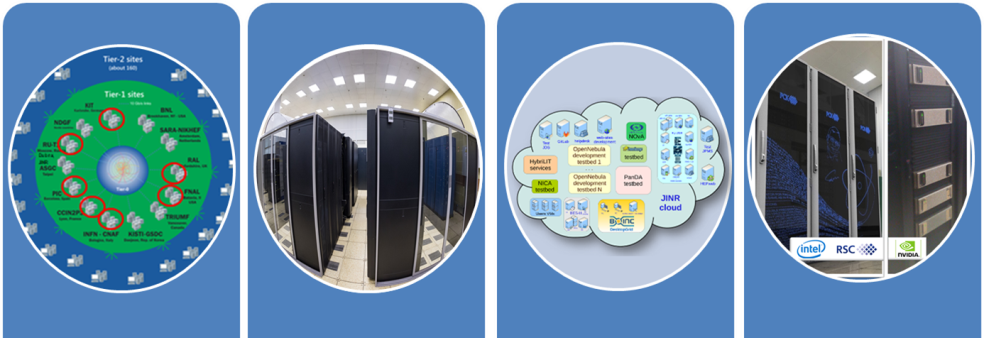 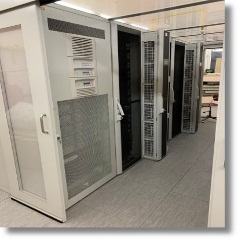 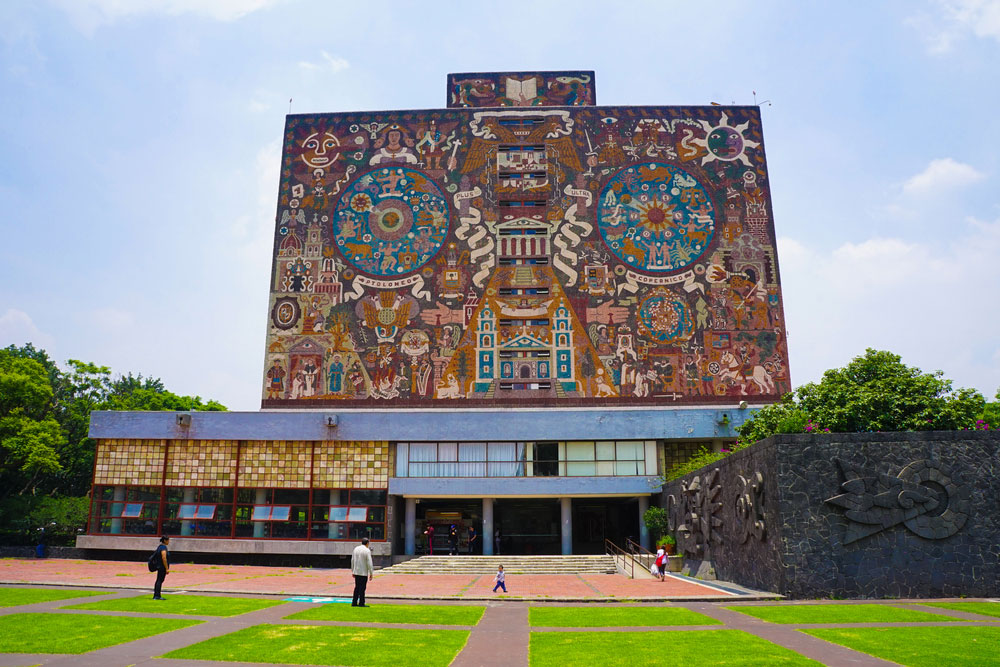 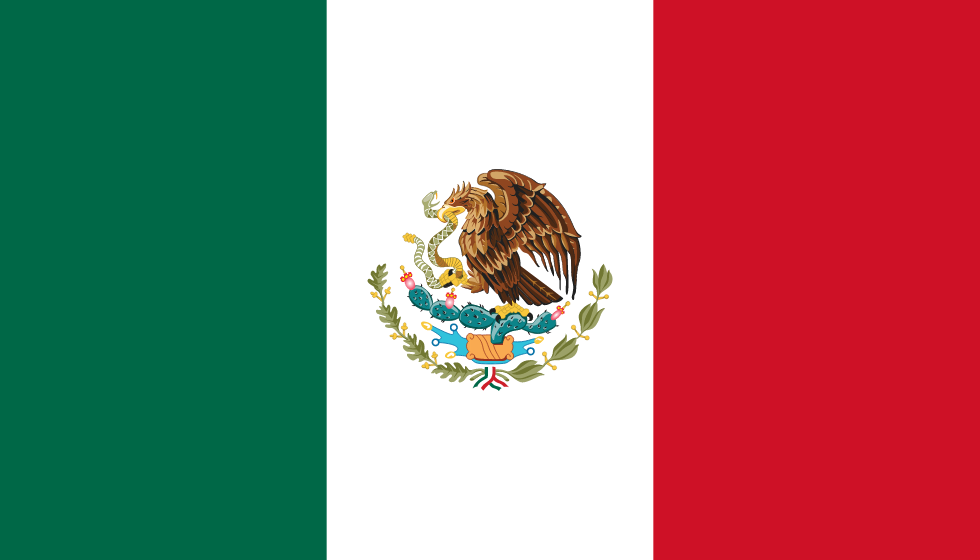 Tier-1
CICC/Tier-2
Clouds
Govorun
NICA Cluster
UNAM
Running
Running
Running
Running
Running
Running
The computing resources of the JINR Multifunctional Information and Computing Complex, clouds in JINR Member-States, cluster from Mexico University were combined using the DIRAC Interware.
8
Workload management
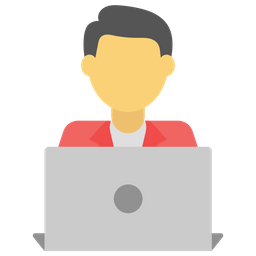 Submit thousand of jobs to DIRAC Job Queue
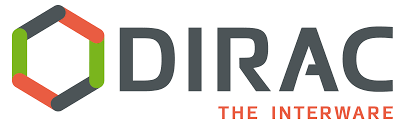 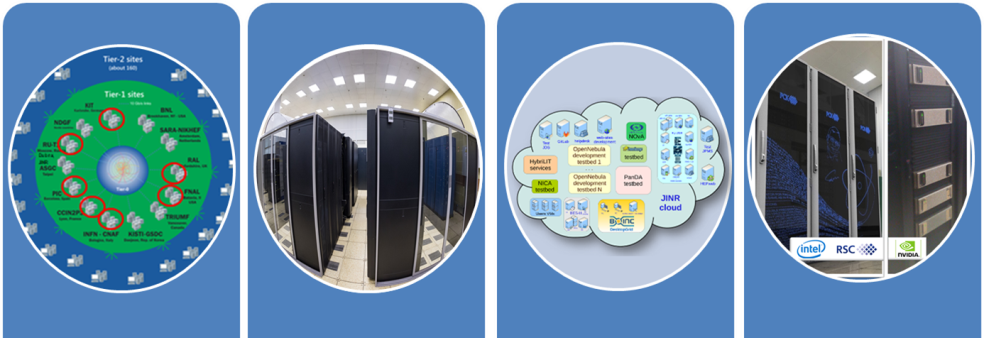 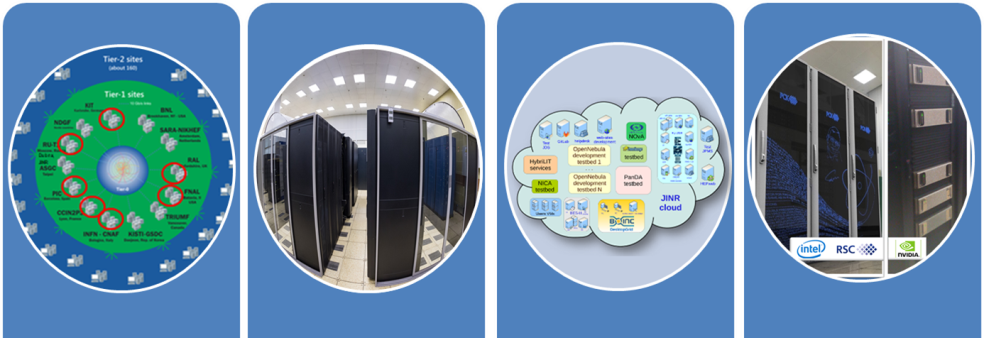 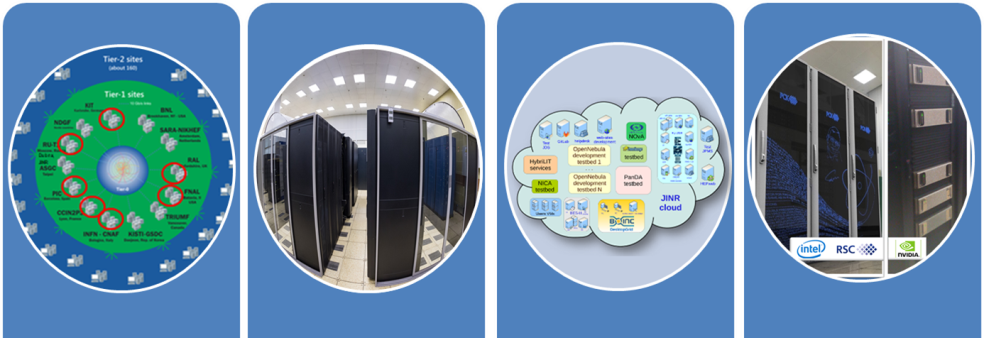 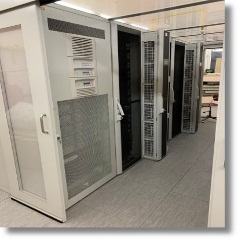 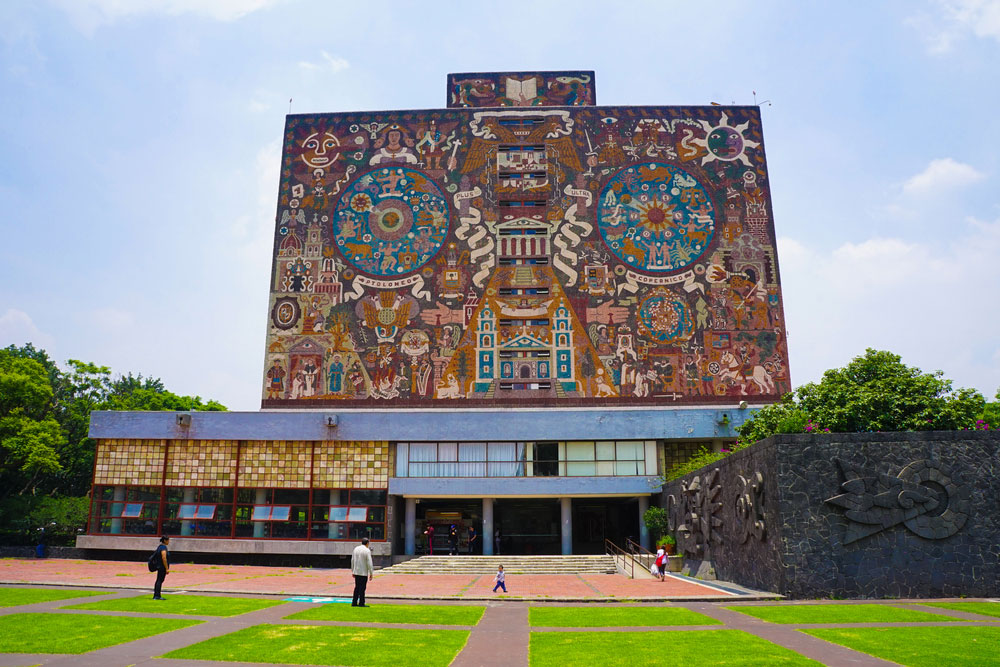 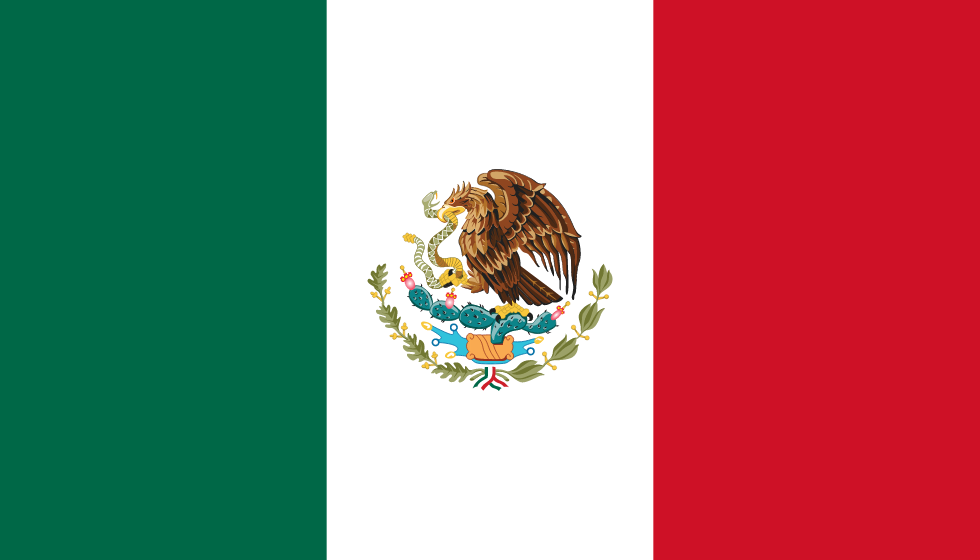 Tier-1
CICC/Tier-2
Clouds
Govorun
9
NICA Cluster
UNAM
Workload management
User Job
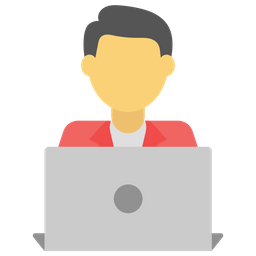 Submit thousand of jobs to DIRAC Job Queue
User Job
User Job
User Job
User Job
User Job
User Job
User Job
User Job
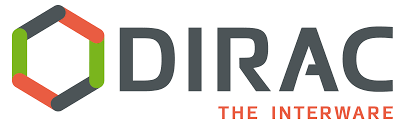 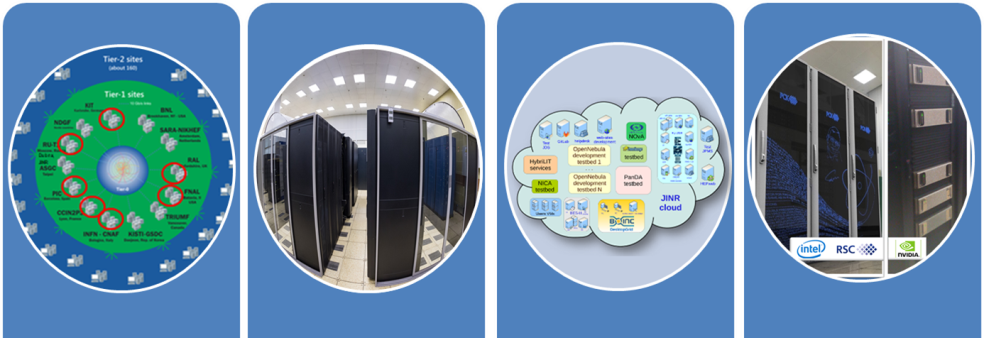 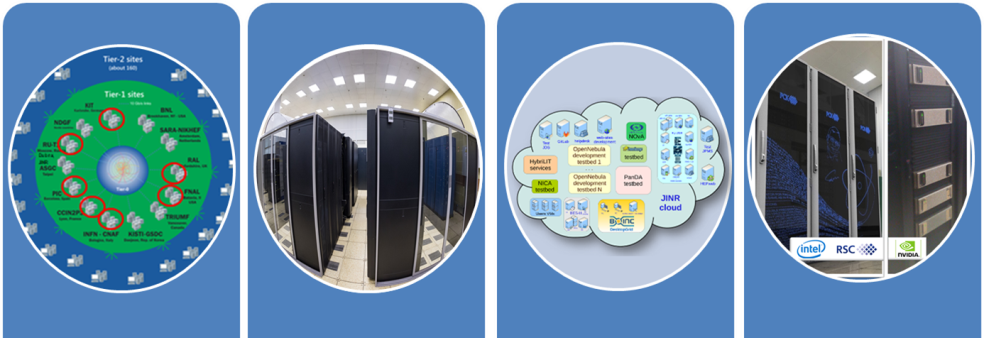 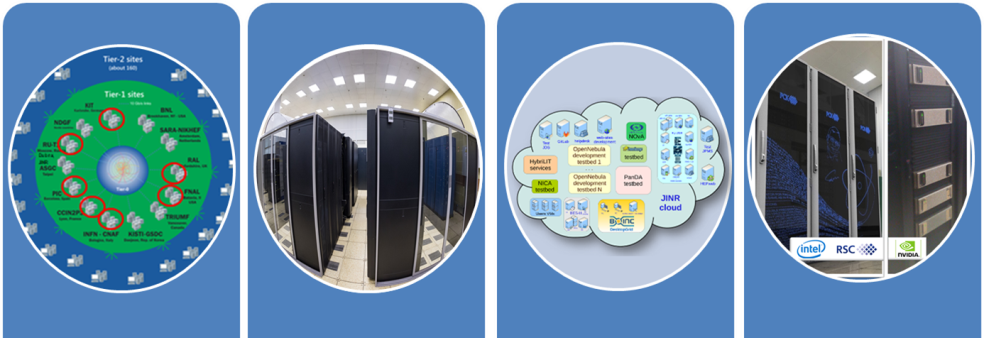 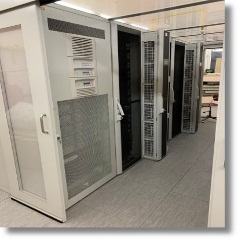 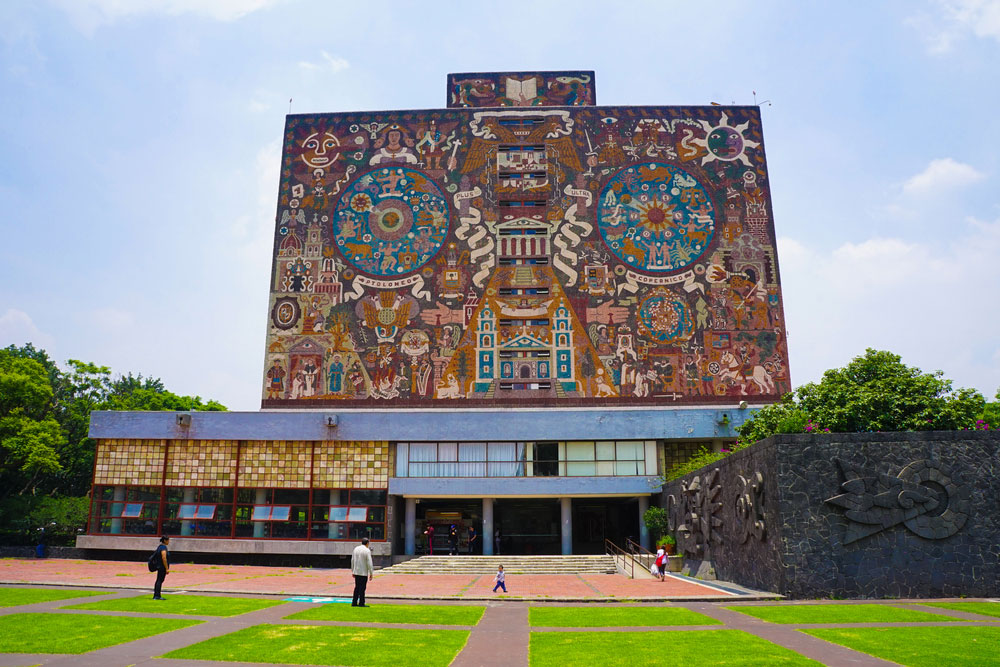 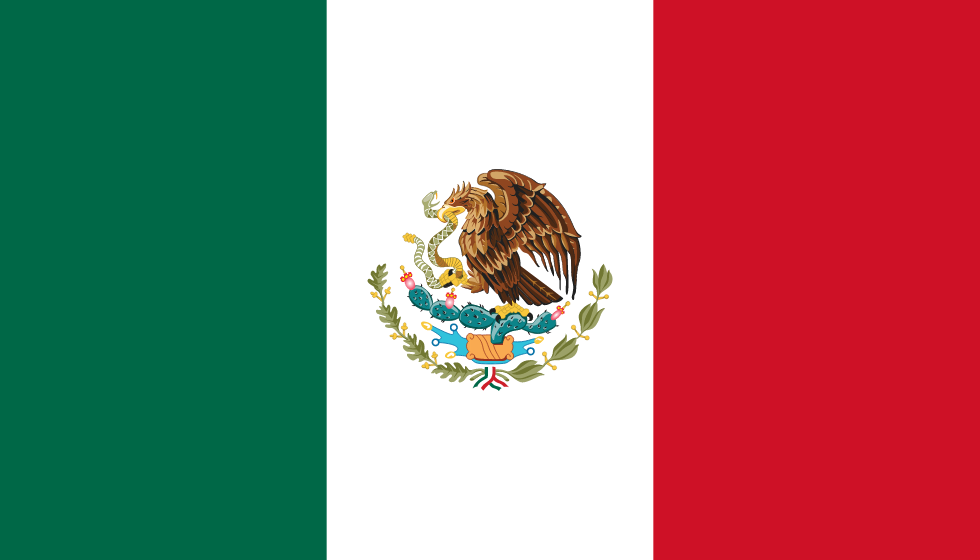 Tier-1
CICC/Tier-2
Clouds
Govorun
10
NICA Cluster
UNAM
Workload management
User Job
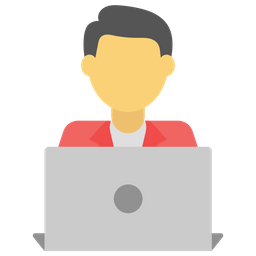 Submit thousand of jobs to DIRAC Job Queue
User Job
User Job
User Job
User Job
User Job
User Job
User Job
User Job
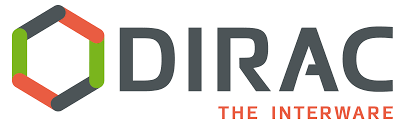 Pilot job
Pilot job
Pilot job
Pilot job
Pilot job
Pilot job
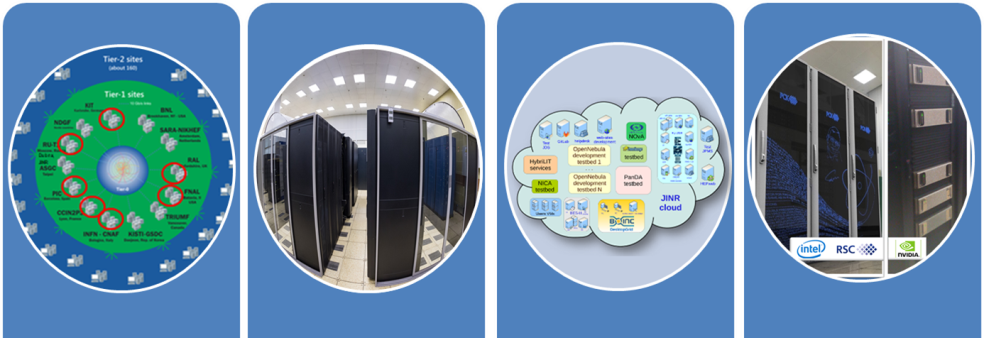 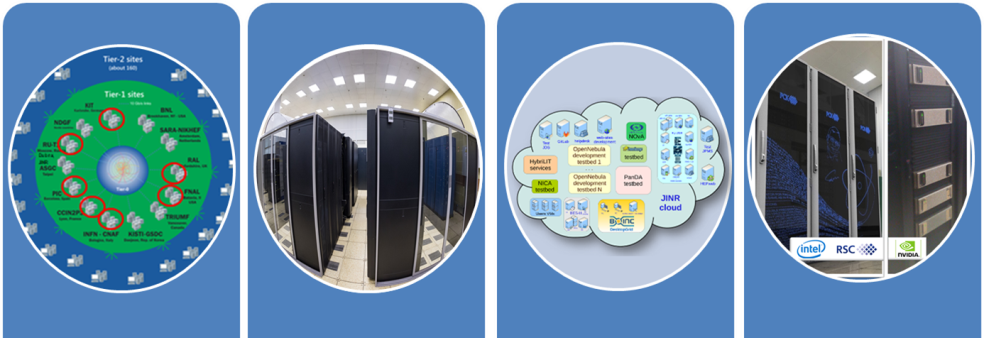 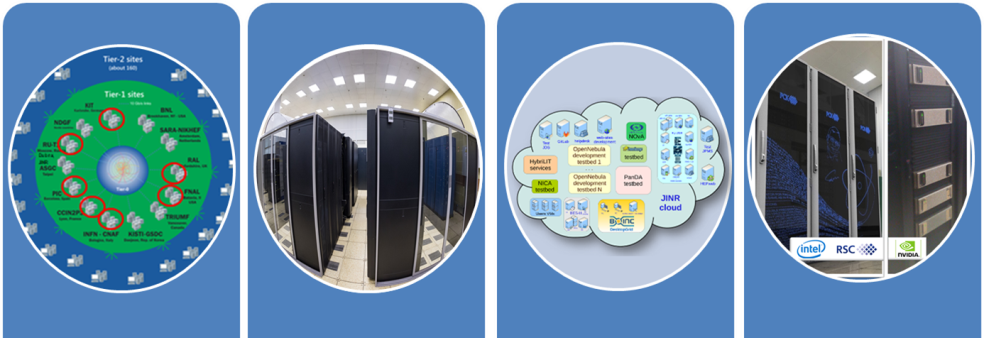 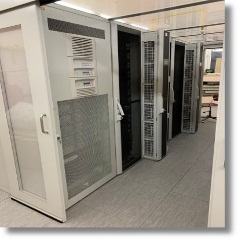 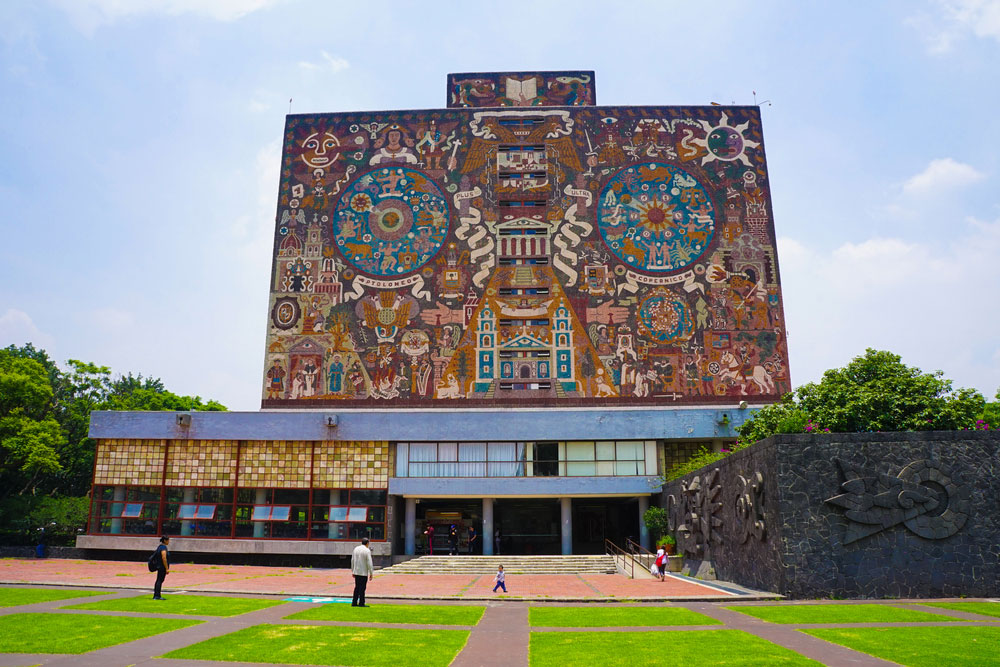 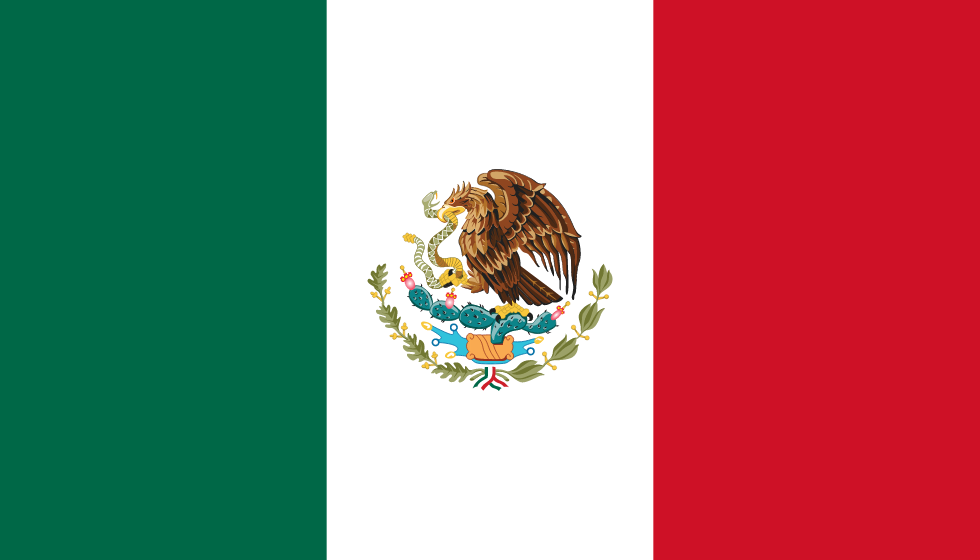 Tier-1
CICC/Tier-2
Clouds
Govorun
11
NICA Cluster
UNAM
Workload management
User Job
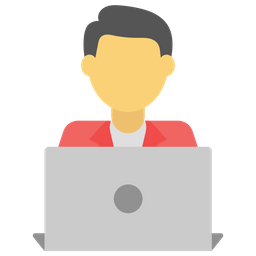 Submit thousand of jobs to DIRAC Job Queue
User Job
User Job
User Job
User Job
User Job
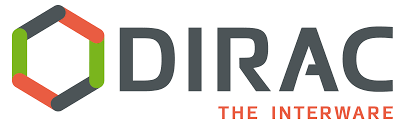 Pilot job
Pilot job
Pilot job
Pilot job
Pilot job
Pilot job
User Job
User Job
User Job
User Job
User Job
User Job
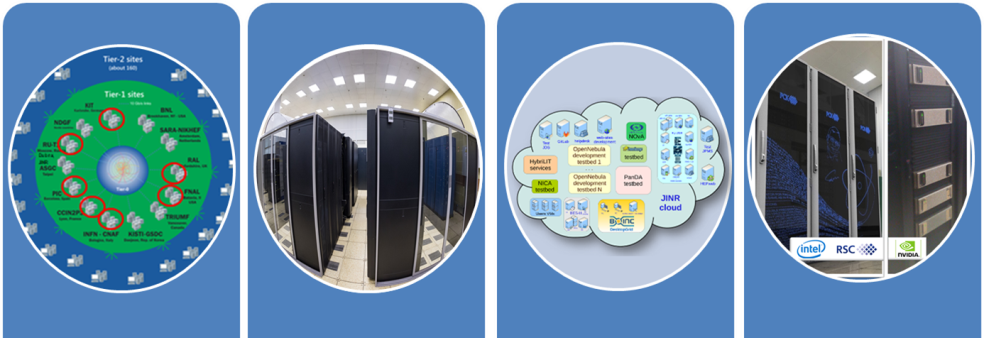 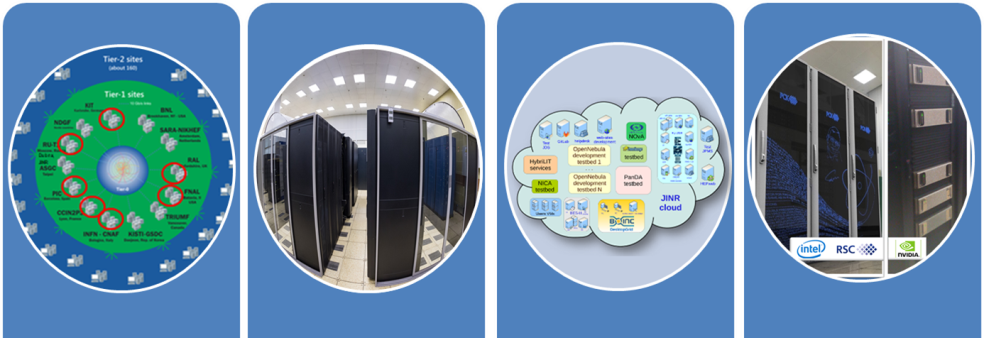 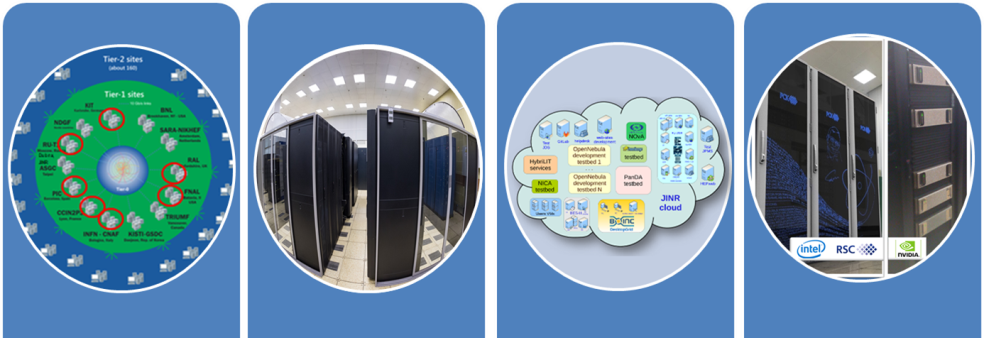 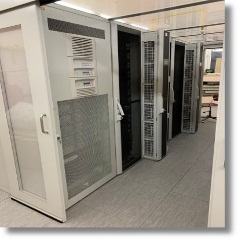 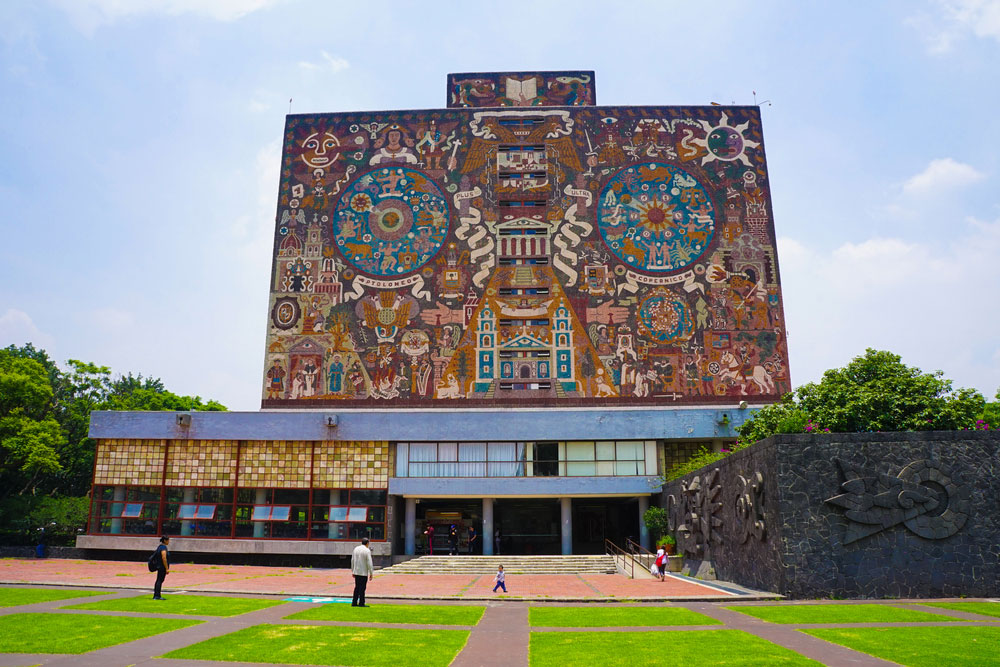 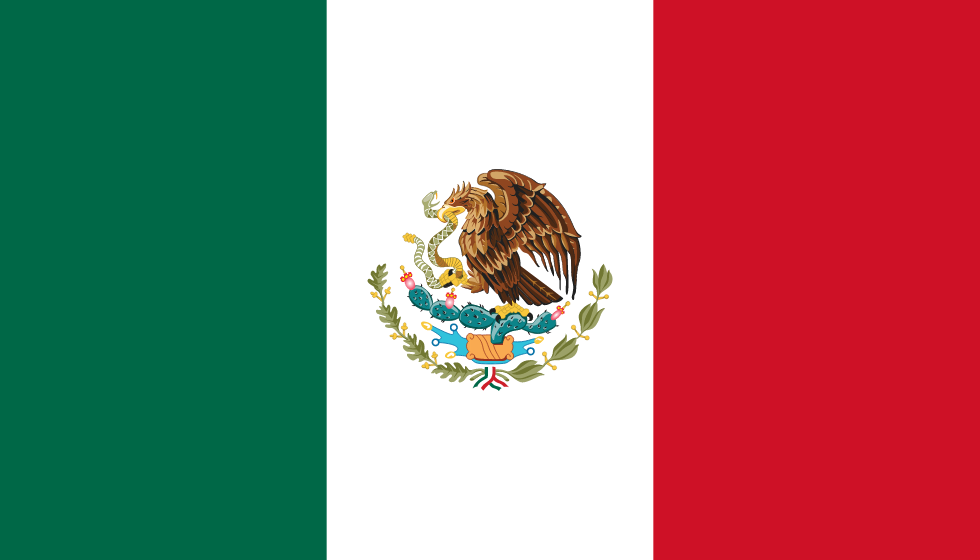 Tier-1
CICC/Tier-2
Clouds
Govorun
12
NICA Cluster
UNAM
DIRAC: Jobs vs Resources
Tier-1
CICC/Tier-2
Clouds
Govorun
NICA Cluster
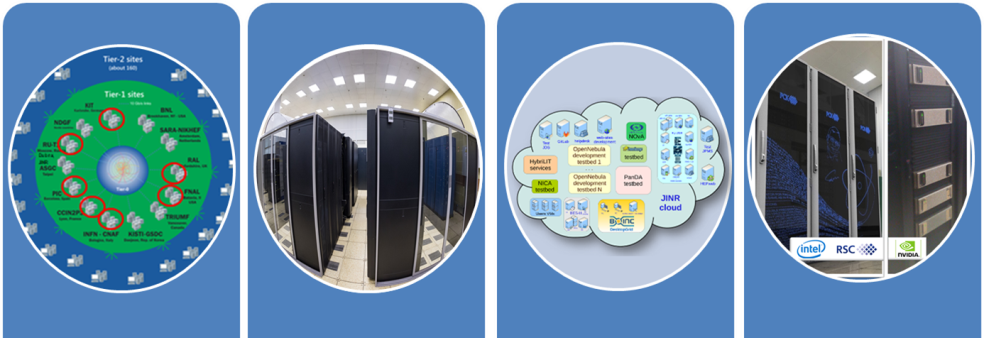 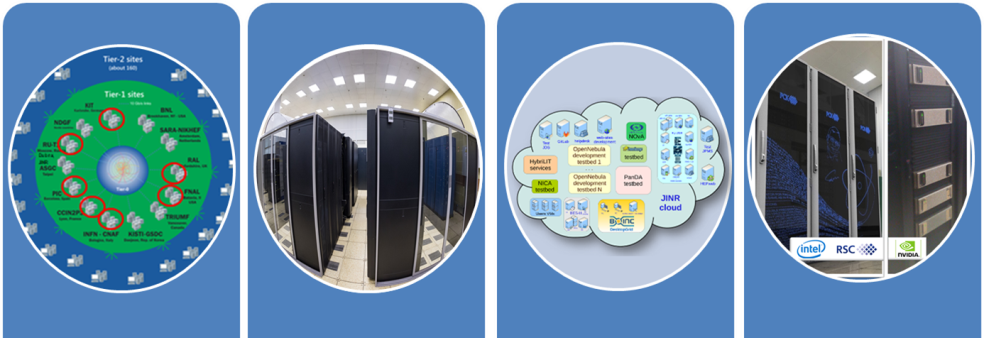 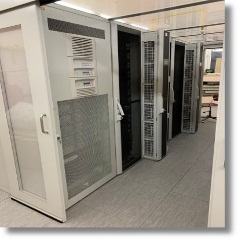 This schema only relates to DIRAC jobs, not jobs submitted directly to resources
13
Explanation
RawToDigi – Huge size of input files is main limitation. There should be at least 100 GB of disk space per CPU core.

Cloud resources – potentially can perform all workload. But the network may be a limiting factor for remote clouds.

NICA cluster – was used less in the last half a year by all DIRAC users(BM@N, MPD).
14
Half year BM@N statistic
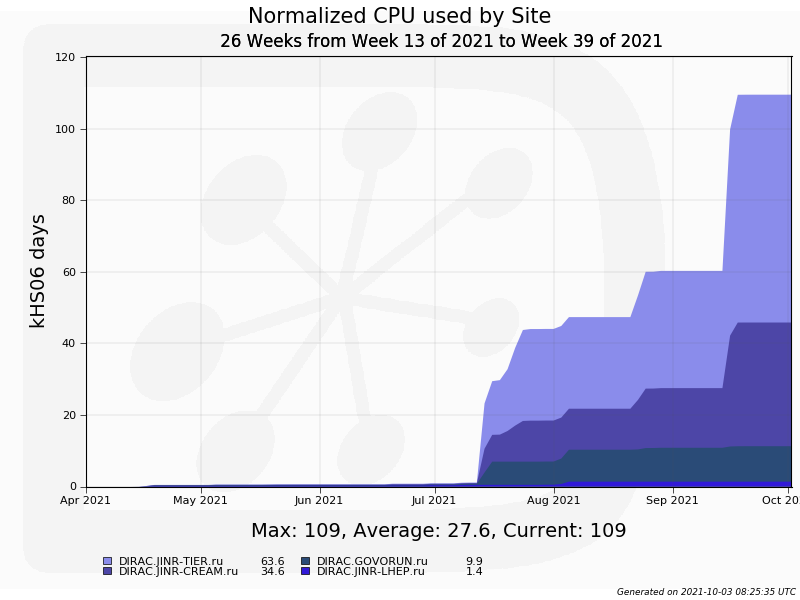 Real work starts
Tier1
Tier2
Govorun
Total number of jobs: 14000
Average duration: 12 hours
Total wall time: 19 years
15
Load of distributed resources
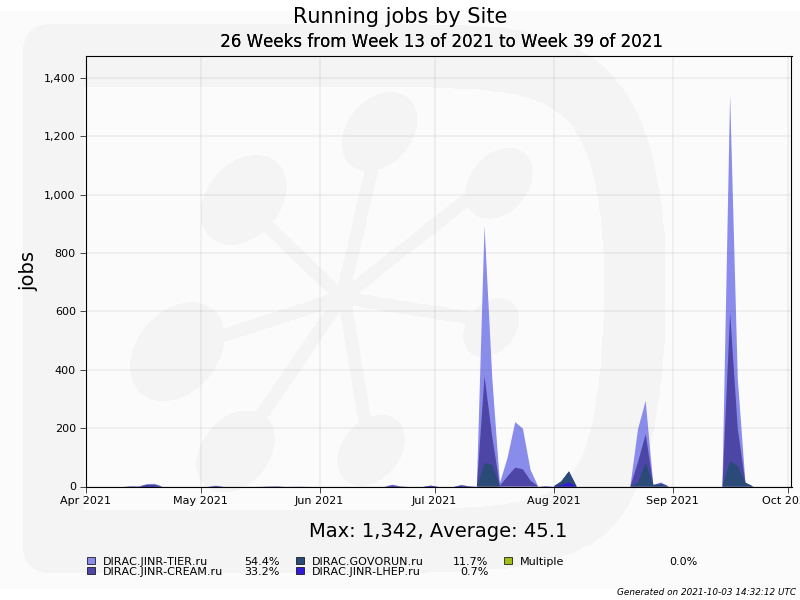 In the mid of September total amount of running jobs exceeded 1600. 

Quotas(cores):
Tier1: 920 (NICA shared) 
Tier2: 1000 (NICA shared) 
Govorun: 192
NICA cluster: 250
JINR Cloud: 90 (All shared)
Members-states clouds: ~500 (All shared)
16
BMN MC workflow
1. Check the resource and configure software
2. Download r12 over root protocol from NICA-EOS
3. Perform run_sim_bmn.C
4. Perform run_reco_bmn.C
5. Copy result_bmn_dst.root to MLIT-EOS over DIRAC
17
Global performance analysis
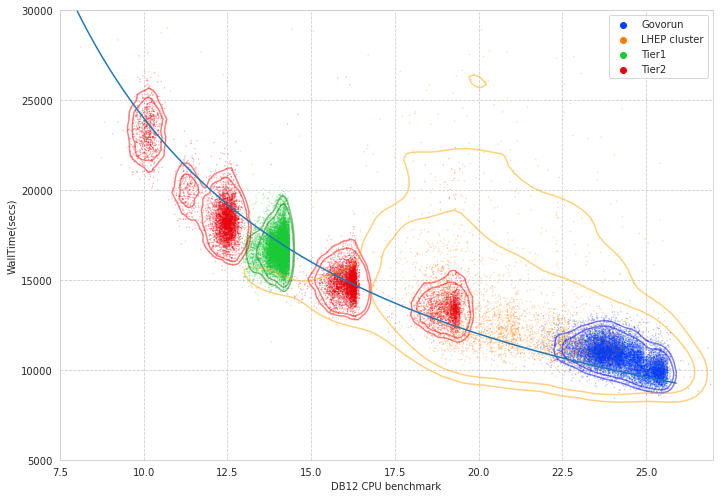 18
Processors total
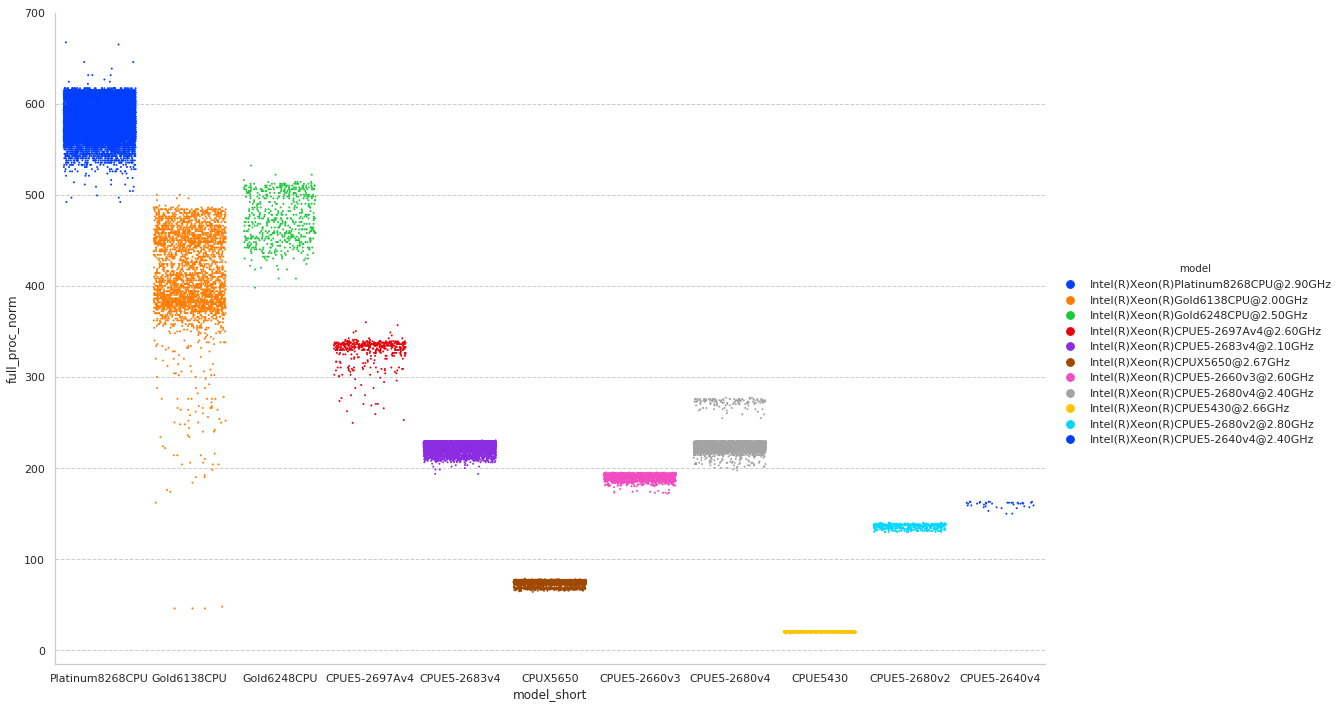 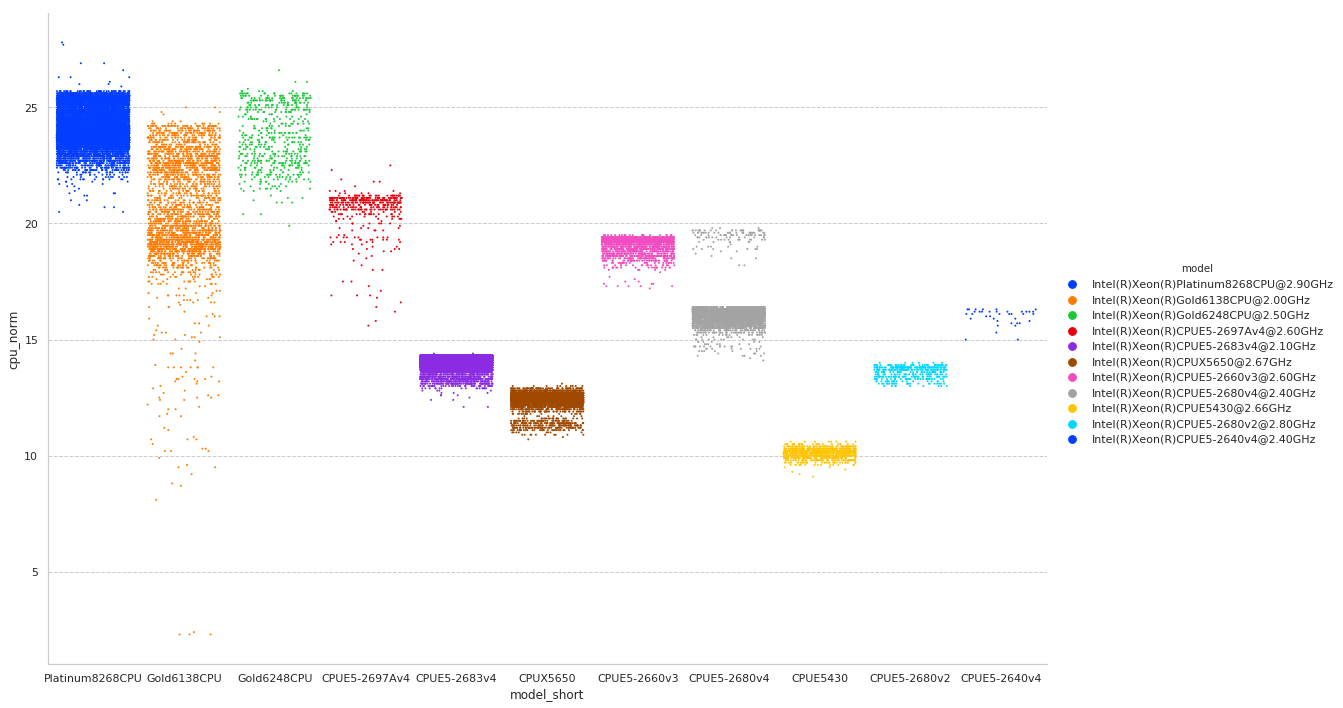 19
User job monitoring
GenToDst job on Govorun
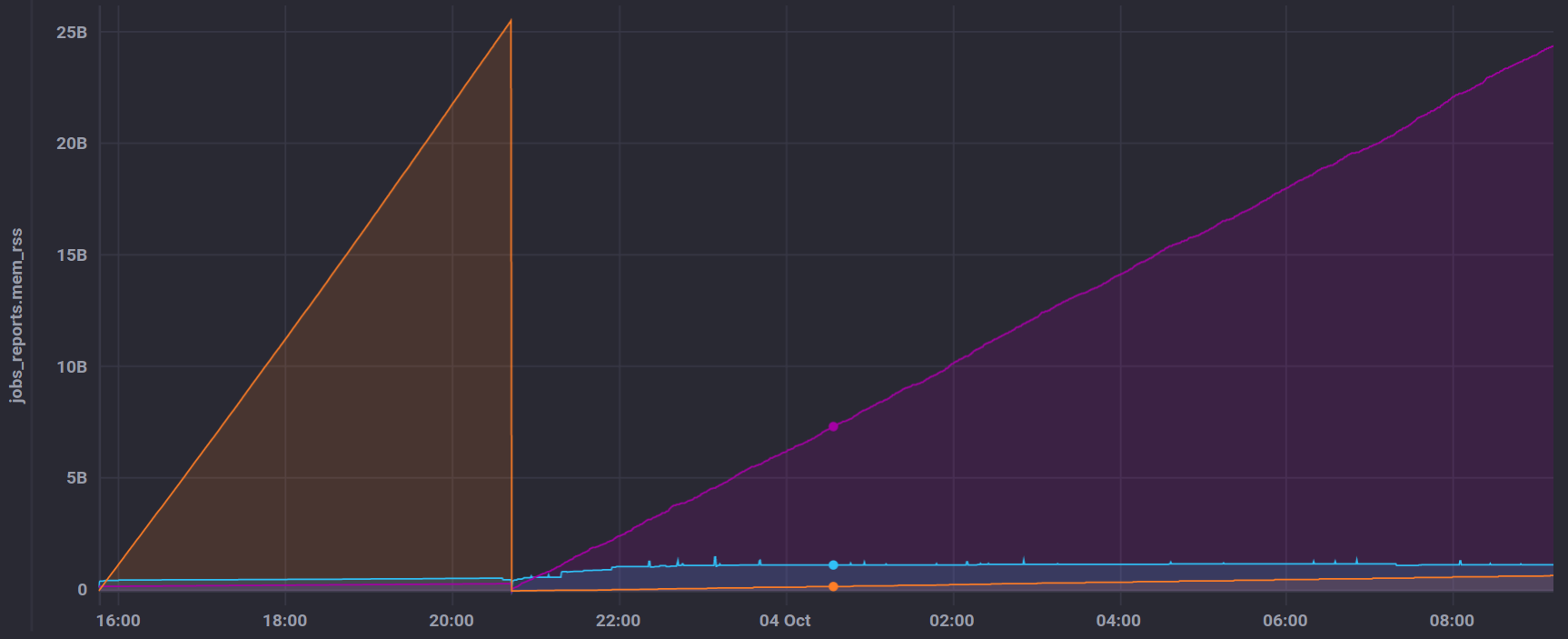 Disk out
Disk in
RAM usage
20
Conclusion on BM@N+DIRAC
First real workload has been successfully executed!

If you have a task to generate a lot of data for your work, please contact Konstantin or me.

Resources available now through DIRAC:
Computing: Tier1, Tier2, Govorun, Cloud, LHEP, 
Storage: JINR EOS in LIT

It is much better to run software from official BM@N repository because it is mapped to CVMFS.

With DIRAC there are a set of tools that may enhance understanding of behavior of massive amount of user jobs.
21